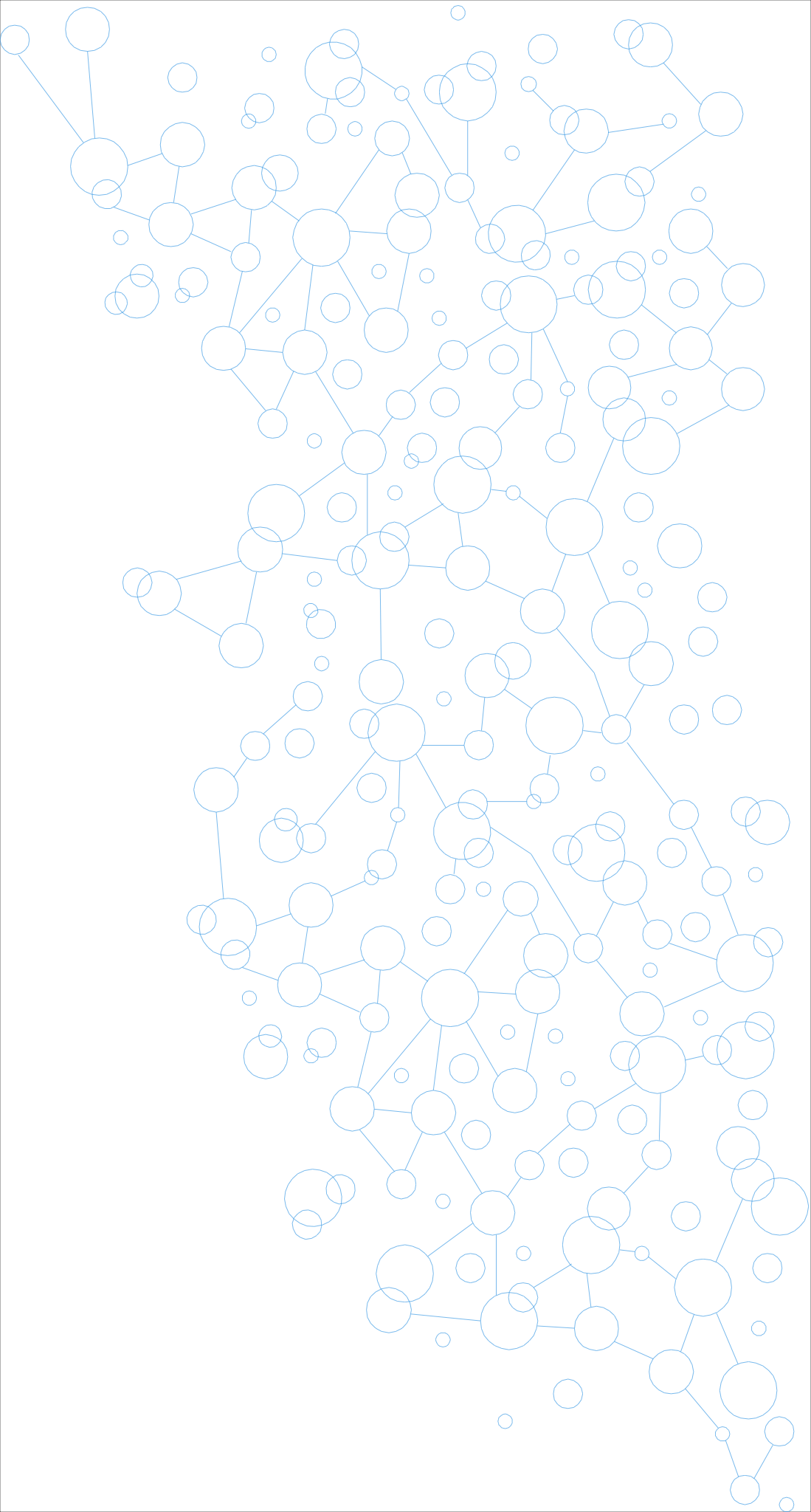 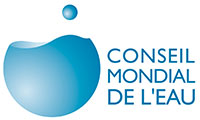 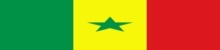 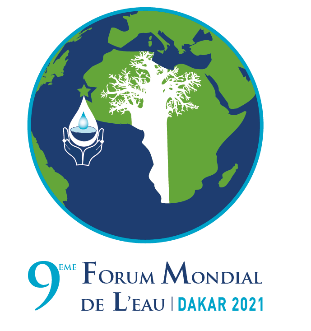 RÉPUBLIQUE DU SÉNÉGAL
Un Peuple – Un But – Une Foi
Kick-off meeting du 9e Forum Mondial de l’eau, dakar 2021
Restitution du groupe de travail sur outils et moyens
Co-chairs:
Y. Filali Mecknassi (UNESCO)
F. Bougaire (BAD)
P. Alain Roche (OCDE)
Rapporteurs:
Mbaruku Vyakweli (Naïrobi City  Water)
Fatimatou Sall (AJPEAS)
DAKAR, le 20 juin 2019
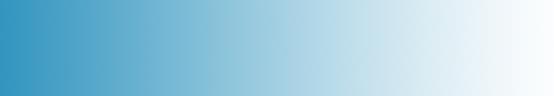 Which are the 3 most important issues that should be addressed by this priority?
Kick-off meeting du 9e Forum Mondial de l’Eau, Dakar les 20 et 21 juin 2019
FINANCE
Promote innovative financing mechanisms
Reduce difficulties in risk management and support emergence of “bankable” projects
Provide access to financial resources for small and local actors and adapt cost recovery to financial resources of consumers for WSS
GOUVERNANCE
Make all the best efforts for trust, transparency and accountability for stakeholder engagement
Develop multiscale and multisectorial integration of policies for better sustainability and resilence (incl. flood risk mitigation)
Consider that Inclusiveness is not an option but a condition for success
2
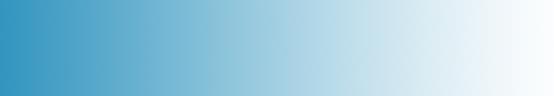 Which are the 3 most important issues that should be addressed by this priority?
Kick-off meeting du 9e Forum Mondial de l’Eau, Dakar les 20 et 21 juin 2019
KNOWLEDGE and INNOVATION
Reinforce and implement education, training and capacity building programs
Enhance data, information and knowledge (incl. Indigenous) gathering and sharing for policy making decision
Encouraging and support innovation development (incl. artificial intelligence) and sharing (open vs closed science and technology)
3
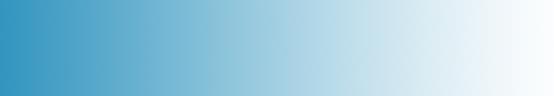 What concrete outcomes will enable progress on these 3 issues by 2021 and/or after (initiatives to be launched during the forum)?
Kick-off meeting du 9e Forum Mondial de l’Eau, Dakar les 20 et 21 juin 2019
FINANCE
Provide innovative mechanisms to finance the water sector development and create associated implementation modalities.
Create enabling environments and capacities to increase funding in the water sector not only for investments but also for subsequent maintenance and renewal (assets management).
Ensure regional and/or country assessment and reporting on potential funding needs, mechanisms and roadmaps
GOUVERNANCE
Provide a platform of good governance practices and solutions (Water governance capacity development lab)
Improve and disseminate simplified water governance indicators and policy assessment tools and bridge governance progress with results in the achievement of the SDGs
Develop the practice of policy dialogs and surveys on water governance (with a special effort in Africa),
4
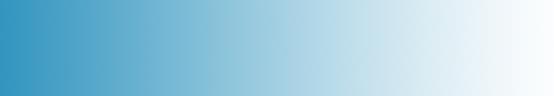 What concrete outcomes will enable progress on these 3 issues by 2021 and/or after (initiatives to be launched during the forum)?
Kick-off meeting du 9e Forum Mondial de l’Eau, Dakar les 20 et 21 juin 2019
KNOWLEDGE AND INNOVATION
Develop and encourage platforms to share data and knowledge of any kind, combine them in multidisciplinary collaborative approaches,
Encourage students and young professionnals engagement in the sector,
Provide the basis of an assessment of sciences and technology policies at the global level. Produce guidelines to accelerate research, development and disseminate  innovation
5
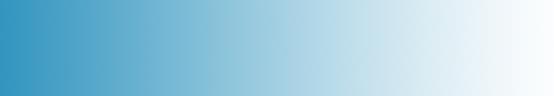 Which type of organizations or institutions and stakeholders need to be involved in the this priority, considering political- regional -citizens -thematic perspectives? (Group)
Kick-off meeting du 9e Forum Mondial de l’Eau, Dakar les 20 et 21 juin 2019
International organization : UNESCO, OECD, ONUDI, IWA, IWRA, INBO, AMCOW, AFWA... 
Technical and financial parteners : AfDB, WB, AFD, CAF, ADB...
Decision makers : governements, parliamentarians, local authorities, basin organizations
Professionals : WSS public and private companies, electricity companies, internet companies, trade-unions, water professional unions, Youth organizations, industry, agrobusiness and farmer organizations, community managers
Academics : hydrologists, social scientists, economists, engineers, GIWEH
NGO’s : Transparency international, WIN, Butterfly Effect, Wateraid, Action against Hunger, Kewasnet...
6
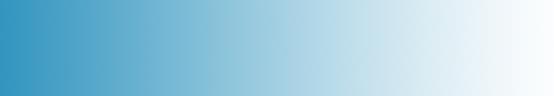 Which type of organizations or institutions and stakeholders need to be involved in the this priority, considering political- regional -citizens -thematic perspectives? (Group)
Kick-off meeting du 9e Forum Mondial de l’Eau, Dakar les 20 et 21 juin 2019
FINANCE
Technical and Financial parteners
Private sector
Government
Operators and regulators
GOUVERNANCE
Government
Civil Society
Local authorities
organization basins
Private sector
users
community-based organization
KNOWLEDGE and INNOVATION
Community manager
University and research instituts
Government
7
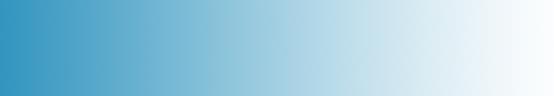 4 – What events can be leverage in the coming 2 years to prepare the Forum across region, specific to this Priority? (please specify the issue & type of stakeholders)
Kick-off meeting du 9e Forum Mondial de l’Eau, Dakar les 20 et 21 juin 2019
2019
ANBO General Assembly, Tunisia, July 2019;
Stockholm World Water Week, Sweden, August 2019
Cairo Water week, Egypt, October 2019 ;
INBO General assembly, Morocco, October 2019;
WGI plenary, Paris (France), November 2019;
COP 25 Climate, Chile, November 2019;
First semester of 2020
AFWA congress, Kampala (Uganda), February 2020;
Preconference Water Security (Eastern Africa Chapter), Nairobi, Kenya, April 2020;
XVII World Water Congress, Daegu (Korea), May 2020; 
23rd IHP Intergovernmental Council, France, June 2020; 
WGI plenary, place tbd, June 2020;
COP15 Biodiversity, China, June 2020;
8
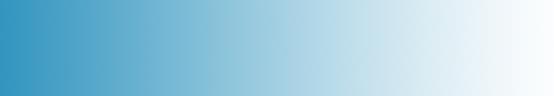 4 – What events can be leverage in the coming 2 years to prepare the Forum across region, specific to this Priority? (please specify the issue & type of stakeholders)
Kick-off meeting du 9e Forum Mondial de l’Eau, Dakar les 20 et 21 juin 2019
Second  semester of 2020
Stockholm World Water Week, Sweden, August 2020;
WGI plenary, place tbd, November 2020;
African water week, place tbd, November 2020;
10th GEF Biennial International Waters Conference.
Irrigation congresses (to be detailed further), water days, customer care days…
Other opportunities
National events
World Water days
Open days
 Communication platform
Other workshop in agriculture, environment
Naïrobi road to Dakar conference…
9
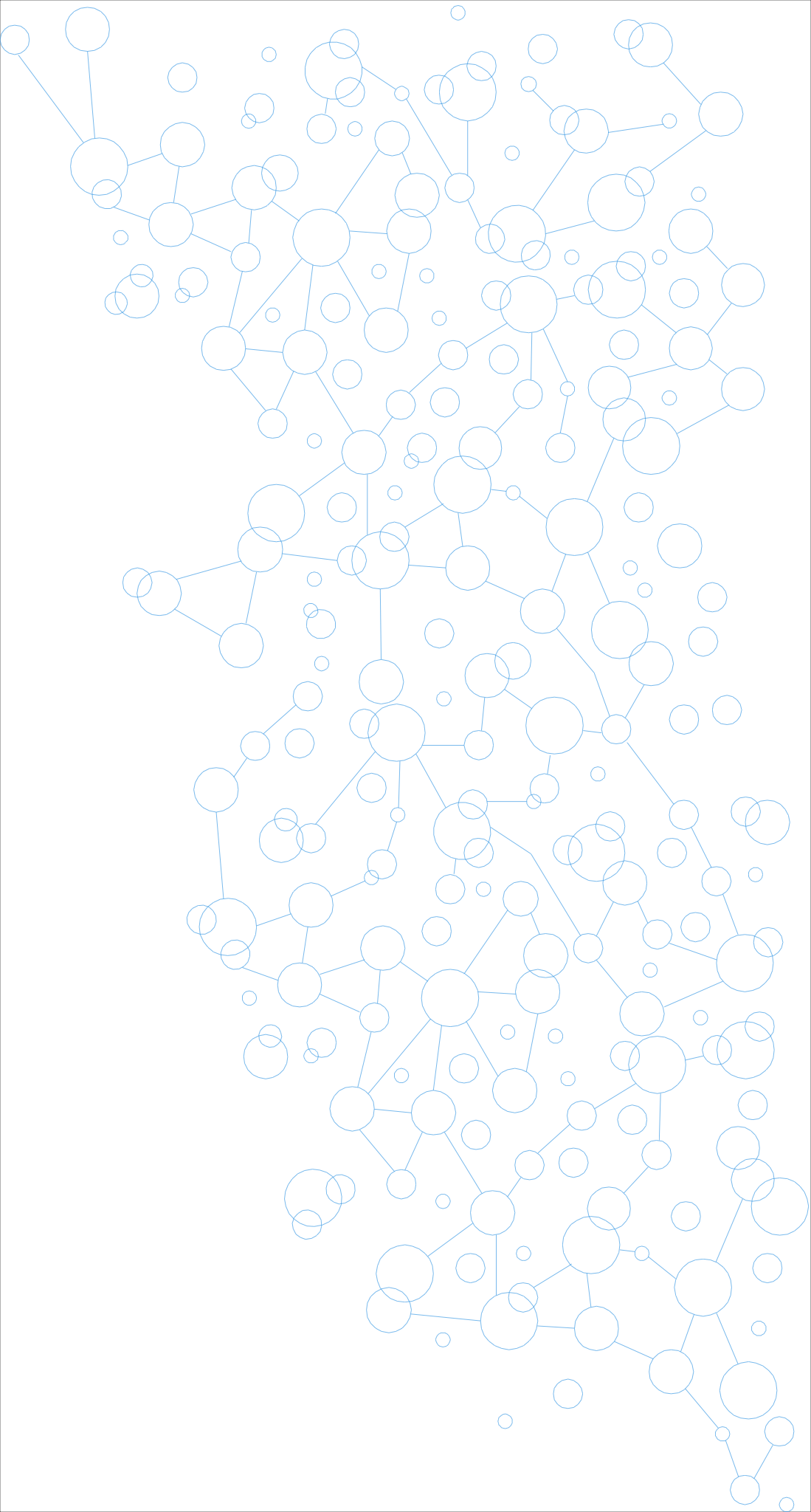 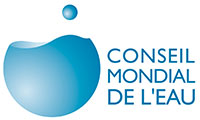 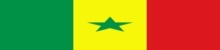 RÉPUBLIQUE DU SÉNÉGAL
Un Peuple – Un But – Une Foi
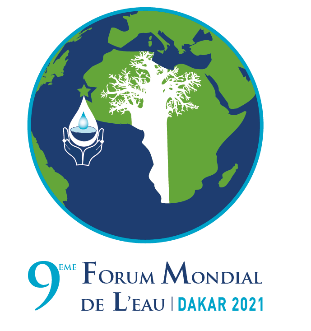 Je vous remercie